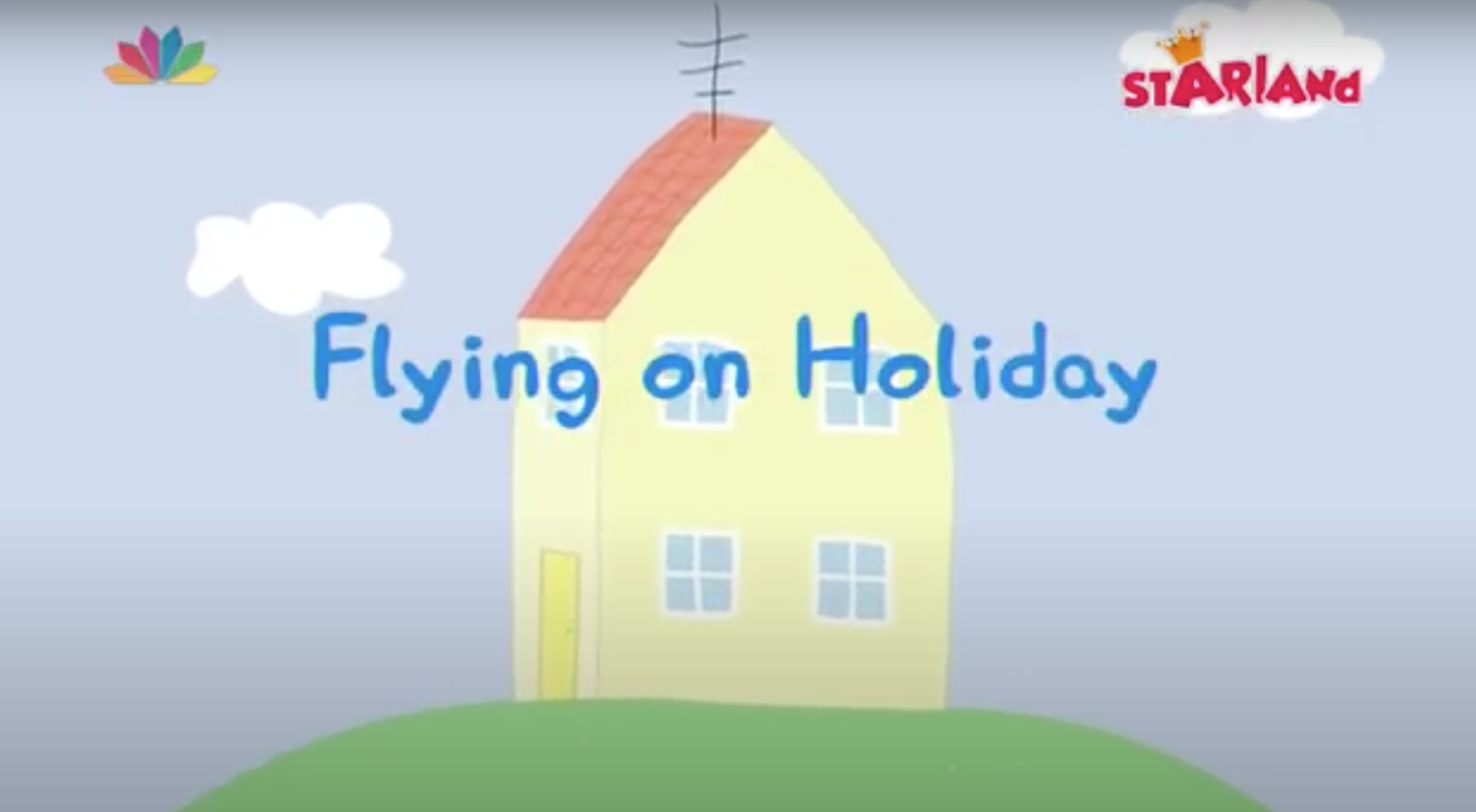 Πετάμε για διακοπές
https://www.youtube.com/watch?v=Znl3VQ1zKYI
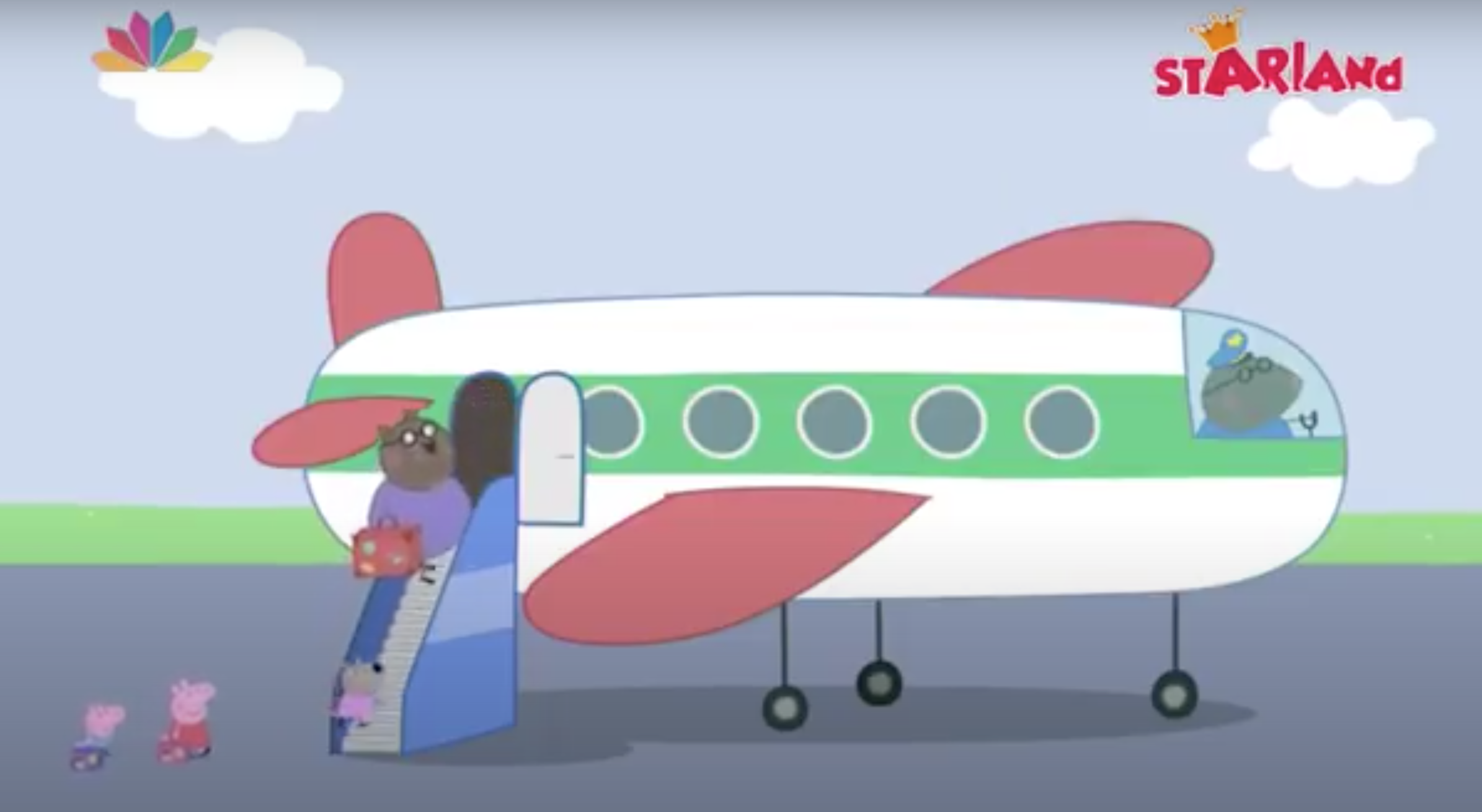